REACH 2018

Beoordeel de gevaren en risico’s van uw stoffen
Doel van deze presentatie
Deze presentatie, met notities, is voorbereid door ECHA, het Europees Agentschap voor chemische stoffen, om u te helpen bij het maken van een presentatie over REACH 2018, d.w.z. de laatste registratiedeadline voor geleidelijk geïntegreerde stoffen. De bedoeling is dat u relevante dia's kunt selecteren en aanpassen aan uw doelpubliek, zoals managers, werknemers, vakmensen op het gebied van milieu-, gezondheids- en veiligheidsprofessionals, autoriteiten, enz. U mag deze presentatie zonder onze expliciete toestemming gebruiken. 

In deze presentatie wordt een kort overzicht gegeven van fase 4 (Beoordeel gevaren en risico’s) van het stappenplan voor REACH 2018. Ze maakt deel uit van een reeks presentaties over REACH 2018, die te vinden zijn op de website van ECHA. We verwelkomen uw opmerkingen en suggesties op: reach-2018@echa.europa.eu.  

Juridische mededeling: De informatie in deze presentatie vormt geen juridisch advies en vertegenwoordigt niet noodzakelijkerwijs in juridische termen het officiële standpunt van het Europees Agentschap voor chemische stoffen. Het Europees Agentschap voor chemische stoffen aanvaardt geen aansprakelijkheid met betrekking tot de inhoud van dit document.

Publicatie: mei 2017
2
REACH-registratie 2018
Activiteiten fase 4
Ken uw informatie-eisen
Verzamel gevarengegevens
Vul gegevenshiaten op
Verzamel informatie over gebruiksvormen
Beoordeel risico’s en tref risicobeheersmaatregelen
[Speaker Notes: Deze presentatie gaat over het verzamelen van de informatie die nodig is voor het registratiedossier. Deze fase van uw voorbereidingen voor registratie omvat 5 kernactiviteiten.]
Ken uw informatie-eisenInformatie-eisen
De vereiste informatie voor uw registratie hangt af van het type registratie en de hoeveelheid die u jaarlijks vervaardigt/invoert.

tussenproduct onder strikt gecontroleerde voorwaarden alle beschikbare gegevens

standaardregistratie afhankelijk van uw hoeveelheidsklasse


Tip: Wegwijzer voor managers in het midden- en kleinbedrijf en REACH-coördinatoren: “Hoe u moet voldoen aan uw informatievereisten bij tonnages van 1-10 en 10-100 ton per jaar”
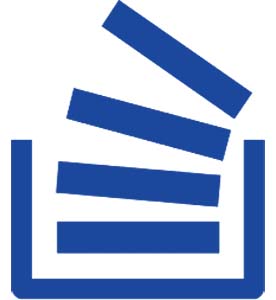 4
[Speaker Notes: ECHA heeft een wegwijzer opgesteld voor managers in het midden- en kleinbedrijf en REACH-coördinatoren waarin elk van de informatie-eisen in enkele bladzijden wordt toegelicht. Daarbij wordt ook aangegeven welk niveau van expertise nodig is voor het beoordelen en verzamelen van de gegevens om u te helpen beslissen of u bepaalde onderdelen van dit werk moet uitbesteden. Deze wegwijzer is in alle EU-talen beschikbaar op onze website: 

Nuttige links:

https://echa.europa.eu/nl/reach-2018/assess-hazard-and-risk 

Wegwijzer voor managers in het midden- en kleinbedrijf en REACH-coördinatoren, beschikbaar in 23 talen op https://echa.europa.eu/nl/practical-guides]
Ken uw informatie-eisenStandaardregistratie
Als u meer dan 1-10 ton per jaar vervaardigt/invoert
bijlage VII bij REACH
Fysisch-chemische eigenschappen
Toxicologische eigenschappen
Ecotoxicologische eigenschappen
Als u meer dan 10-100 ton per jaar vervaardigt/invoert
bijlage VII bij REACH
bijlage VIII bij REACH: aanvulling
Toxicologische eigenschappen
Ecotoxicologische eigenschappen
Beoordeling chemische veiligheid
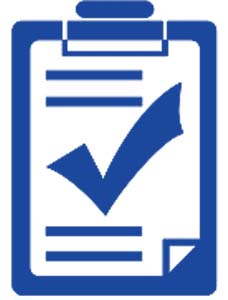 5
[Speaker Notes: Voor stoffen die u in hoeveelheden van 1 tot 10 ton per jaar vervaardigt of invoert, moet u bijlage VII van REACH volgen. 
Dit betekent dat u informatie over een reeks fysisch-chemische eigenschappen nodig hebt en enige toxicologische en ecotoxicologische informatie. 
Voor een standaardregistratie in de hoeveelheidsklasse van 1-10 ton per jaar is normaal gesproken één proef met gewervelde dieren nodig.

Voor een standaardregistratie in de hoeveelheidsklasse van 10-100 ton per jaar moet u alle gegevens indienen die nodig zijn voor de hoeveelheidsklasse van 1-10 ton per jaar (met andere woorden “de bijlage VII-gegevens”), alsmede de gegevens die worden vermeld in bijlage VIII. U moet bovendien de veiligheid van de chemische stof beoordelen en verslag doen van uw bevindingen in een chemisch veiligheidsrapport.

Noot: REACH schrijft voor dat u alle beschikbare informatie over uw stof in uw registratiedossier moet opnemen, ongeacht de informatie-eisen.]
Ken uw informatie-eisenStoffen met een laag risico
Stoffen met een laag risico in de hoeveelheidsklasse van 1-10 ton per jaar kunnen met beperkte informatie worden geregistreerd
alleen fysisch-chemische eigenschappen in bijlage VII als minimum

De criteria voor een laag risico worden beschreven in bijlage III bij REACH

Om in aanmerking te komen voor beperkte informatie-eisen moet u een motivering invullen.

Tip: Bekijk de inventaris van stoffen waarvoor waarschijnlijk de volledige gegevensverzameling nodig is op de website van ECHA
6
[Speaker Notes: Als u: 
1) een stof registreert voor de hoeveelheidsklasse van 1-10 ton per jaar; en
2) kunt aantonen dat er aan uw stof een laag risico is verbonden,
kunt u voor het registreren van uw stof volstaan met het indienen van de in punt 7 van bijlage VII vermelde fysisch-chemische eigenschappen. 

Om te achterhalen of uw stof in aanmerking komt voor deze beperkte informatie-eisen, kunt u uw stof opzoeken in de inventaris met betrekking tot bijlage III op de website van ECHA. 
Deze inventaris is een lijst van stoffen waarvoor aanwijzingen bestaan dat ze geen stoffen met een laag risico zijn. De inventaris is opgesteld aan de hand van modellen om toxiciteit te voorspellen en bevat 65 000 stoffen. 

Als u uw stof in deze lijst aantreft, moet u waarschijnlijk de volledige gegevensverzameling van bijlage VII indienen. 
Als uw stof niet in de lijst voorkomt, betekent dit niet noodzakelijkerwijs dat u in aanmerking kunt komen voor beperkte informatie-eisen. Omgekeerd kunt u, als uw stof wel in de inventaris voorkomt, toch van de beperkte informatie-eisen profiteren, mits u dit kunt rechtvaardigen.

Let er wel op dat wat uw informatie-eisen ook zijn, u altijd alle beschikbare informatie over uw stof in uw registratie moet opnemen. 

Nuttige links:
Inventaris met betrekking tot bijlage III: https://echa.europa.eu/nl/information-on-chemicals/annex-iii-inventory.]
Verzamel gevarengegevens
Informatie over gevaren
7
[Speaker Notes: Op deze slide worden de stappen getoond om aan de eisen met betrekking tot gevaren van uw stof te voldoen. 

REACH schrijft voor dat u alle beschikbare informatie over uw stof moet verzamelen. 
Als tweede stap moet u bepalen welke informatie u nodi hebt. Dit is afhankelijk van uw hoeveelheidsklasse. Als iemand in uw SIEF echter in een hogere hoeveelheidsklasse registreert, moet de benodigde informatie in het gezamenlijke deel worden behandeld.

Vergeet niet dat u verplicht bent om gegevens binnen het SIEF te delen!

REACH schrijft duidelijk voor dat dierproeven slechts in laatste instantie mogen worden verricht. Als u gebruik wilt maken van een aanpassing van een dierproef, moet u daar een wetenschappelijk solide motivering voor formuleren.]
Vul gegevenshiaten op
Dierproeven in laatste instantie
Voorkom onnodige dierproeven door:
gegevens te delen en
aanpassingen te gebruiken, op basis van algemene of specifieke regels
Hoe u zich kunt verzekeren van wetenschappelijke en wettelijke aanvaarding 
Dien goede, betrouwbare informatie in
Verstrek een uitgebreide motivering voor het niet uitvoeren van de proef, door bv.
in het dossier toe te lichten waarom de voorspelling met behulp van een computermodel betrouwbaar is voor uw stof 
te laten zien dat twee bestaande studies dezelfde criteria beslaan als de criteria in een nieuw uit te voeren studie

Tip: Lees ECHA’s wegwijzers "Het gebruik van alternatieven voor dierproeven om aan de informatie-eisen voor REACH-registratie te voldoen" en "Gebruiken en melden van (Q)SAR’s".
8
[Speaker Notes: Om de effecten van een chemische stof op de menselijke gezondheid en het milieu te weten te komen, kunnen dierproeven nodig zijn. Deze moeten echter tot een minimum worden beperkt. Daarom moet u bestaande gegevens delen in het SIEF en waar mogelijk de door REACH toegestane aanpassingen gebruiken.

Voor de aanvaarding van deze aanpassingen is de motivering van wezenlijk belang.

ECHA heeft wegwijzers gepubliceerd om u meer inzicht te geven in de betreffende beginselen.

Nuttige links

Het gebruik van alternatieven voor dierproeven om aan de informatie-eisen voor REACH-registratie te voldoen 
Gebruiken en melden van (Q)SAR’s

beschikbaar in 23 talen op https://echa.europa.eu/practical-guides]
Vul gegevenshiaten opWettelijke alternatieven – aanpassingen
Kolom 2: Specifieke regels voor elke eigenschap
Geen proef nodig, indien 
afdoende gemotiveerd
in overeenstemming met alle criteria
Bijlage XI – Algemene regels op basis van goed gedocumenteerde en wetenschappelijke motivering
9
[Speaker Notes: Ga na, voordat u gegevens over dieren genereert of u zonder proeven aan de eisen kunt voldoen.
Voor elk eindpunt staan in kolom 2 specifieke “regels”, of  
bijlage XI bevat algemene “regels”.

In beide gevallen moet u een goed gedocumenteerde en wetenschappelijke motivering geven.

Voor gebruik van de algemene regels kunt u gegevens weglaten of een aanpassing gebruiken op basis van de volgende wetenschappelijke argumenten:
Bewijskracht. U hebt voldoende informatie van verschillende onafhankelijke bronnen die tot de conclusie leiden dat uw stof een bepaalde eigenschap bezit (of niet bezit).
QSAR-modellen. Bepaalde eigenschappen van uw stof kunnen  met behulp van computermodellen worden voorspeld aan de hand van structureel vergelijkbare stoffen.
In-vitromethoden. Tests die worden uitgevoerd met geïsoleerd weefsel, organen of cellen in plaats van hele organismen kunnen genoeg zijn om aan een informatie-eis te voldoen.
Groepering van stoffen en read-across. Wanneer u kunt aantonen dat de manier waarop uw stof zich voor een bepaald kenmerk gedraagt vergelijkbaar is met de manier waarop een andere stof zich gedraagt, kunnen bestaande resultaten voor dat kenmerk worden overgebracht naar uw stof (zogeheten “read-across”).

Als u besluit om een van de mogelijkheden te benutten, doet u beroep op een aanpassing.

Nuttige links:
https://echa.europa.eu/nl/support/registration/how-to-avoid-unnecessary-testing-on-animals]
Vul gegevenshiaten op
Aanpassingen
Bewijskracht:
Als één bewijsstuk niet volstaat om aan de eis te voldoen 
Als verschillende onderzoeken tegenstrijdige resultaten laten zien of niet van de hoogste kwaliteit zijn 
U kunt aan de eis voor een eigenschap voldoen door in-vitro-, read-across- en (Q)SAR-resultaten te combineren, vergezeld van een motivering en bewijs

(Q)SAR:
Voor eenvoudigere eigenschappen (bv. fysisch-chemische eigenschappen)
Voor complexere eigenschappen (bv. toxiciteit bij herhaalde toediening)

In-vitrotests:
Als omstandigheden verenigbaar zijn met de stof (bv. oplosbaarheid)
Als de methode goed beschreven wordt
Op zichzelf

Groepering en read-across:
Als de gegevens van goede kwaliteit zijn; als ik kan indelen
Als “bronstoffen” vergelijkbaar zijn met / relevant zijn voor de “doelstof”
Als gegevens over de bron (nog) niet beschikbaar zijn
10
[Speaker Notes: Bewijskracht: 
Is het combineren van meerdere afzonderlijke informatiebronnen. Dit is bij uitstek nuttig: 
wanneer één bewijsstuk niet volstaat om aan de informatie-eis te voldoen (bijvoorbeeld een niet-standaardtest) en u ander bewijsmateriaal hebt om het resultaat te staven; of
als verschillende onderzoeken tegenstrijdige resultaten geven. In dat geval moet een deskundige gewicht toekennen aan de verschillende soorten bewijs en een conclusie trekken.

(Q)SAR:
QSAR’s (kwantitatieve structuur-activiteitrelaties) zijn computermodellen die eindpunten voorspellen op basis van chemische structuren die als input worden gegeven. 
(Q)SAR’s mogen alleen worden gebruikt voor het voorspellen van eenvoudige eindpunten (zoals fysisch-chemische eigenschappen), want bij het voorspellen van complexere eigenschappen zijn de resultaten minder betrouwbaar. 
Ze zijn ook nuttig wanneer de stof moeilijk te testen is (bv. bij een lage oplosbaarheid). 
ECHA heeft de wegwijzer voor QSAR’s bijgewerkt met voorbeelden en nuttige tips. U vindt er een lijst van software voor het voorspellen van verschillende REACH-eindpunten. Sommige van deze programma’s zijn gratis.

U kunt ook gebruikmaken van de (gratis) QSAR Toolbox. De QSAR Toolbox kan worden gebruikt voor:
het vinden van resultaten;
het vinden van vergelijkbare stoffen (analogen);
het samenstellen van categorieën van stoffen;
het voorspellen van eigenschappen met behulp van read-across en QSAR’s.

In-vitrotests:
Een ander type aanpassingen om dierproeven te vermijden zijn in-vitrotesten, die worden uitgevoerd in een gecontroleerde omgeving, zoals een reageerbuis of een petrischaaltje. “Geschikte” in-vitrogegevens kunnen als op zichzelf staande aanpassing of als onderdeel van de bewijskracht worden gebruikt. Voor sommige eindpunten zijn in-vitrogegevens nu de verplichte standaardinformatie (in kolom 1 van de bijlagen) en geen aanpassingen. Een voorbeeld van een in-vitrotest die als aanpassing gebruikt kan worden voor acute toxiciteit voor zoogdieren als onderdeel van de bewijskracht, is Neutral Red Uptake (opname van neutraal rood).

Groepering en read-across:
Read-across is het gebruik van gegevens van één of meer stoffen om een  gegevenshiaat voor een andere stof op te vullen. Read-across wordt doorgaans toegepast als u voor een bepaald eindpunt voor uw stof geen gegevens hebt, maar u experimentele gegevens van hoge kwaliteit hebt voor een stof die zeer vergelijkbaar is met of relevant is voor uw stof. Het is buitengewoon belangrijk dat u een toereikende motivering en documentatie indient wanneer u read-across gebruikt, evenals voor alle andere aanpassingen.

Nuttige links
https://echa.europa.eu/nl/practical-guides
Het gebruik van alternatieven voor dierproeven om aan de informatie-eisen voor REACH-registratie te voldoen 
Gebruiken en melden van (Q)SAR’s

https://echa.europa.eu/nl/support/registration/how-to-avoid-unnecessary-testing-on-animals/grouping-of-substances-and-read-across
Het read-across-beoordelingskader (RAAF) kan u helpen te anticiperen op de wijze waarop ECHA gevallen van read-across beoordeelt. 

https://echa.europa.eu/nl/support/oecd-qsar-toolbox 
OESO QSAR Toolbox]
Vul gegevenshiaten opAanpassingen – tips
Formuleer een goed gedocumenteerde en geldige wetenschappelijke motivering als u de verplichte standaardinformatie aanpast, en neem deze op in uw registratiedossier.
De door u gekozen benadering moet betrouwbare informatie opleveren die vergelijkbaar is met standaardtests. Als dat niet het geval is, dient u de vereiste test uit te voeren.
De door u gekozen benadering moet u in staat stellen om uw stof in te delen. Wanneer u uw stof hebt ingedeeld en geëtiketteerd, zijn er misschien geen extra tests nodig.
11
Vul gegevenshiaten op
Teststrategie
Zorg voor een wetenschappelijke deskundige om tests te plannen op basis van de stofeigenschappen
Casus: uw stof wordt gebruikt in oplossingen en wordt snel afgebroken in water – test de eigenschappen van de afbraakproducten
In geval van een UVCB of stof met verscheidene bestanddelen – test het representatieve monster
Test relevante blootstellingsroutes
Casus: Werknemers worden aan dampen van uw stof blootgesteld
test via inhalatie


Tip: Op de website van ECHA vindt u informatie over de tijd die bepaalde onderzoeken kosten, hoeveel stof u voor het tests moet opsturen en indicatieve kosten voor de tests.
12
[Speaker Notes: Deze slide bevat een aantal casussen ter illustratie van de wijze waarop bij het plannen van tests rekening moet worden gehouden met stofeigenschappen en blootstelling.

Nuttige links
https://echa.europa.eu/nl/support/registration/what-information-you-need/adaptations-to-the-standard-information-requirements

https://echa.europa.eu/nl/support/registration/strategy-for-gathering-your-data]
Vul gegevenshiaten op
Teststrategie
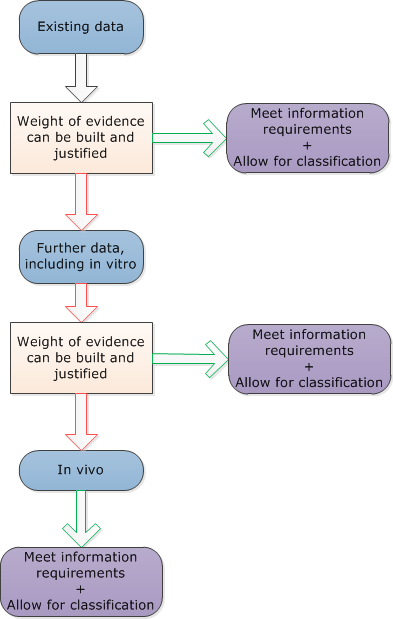 13
[Speaker Notes: Deze workflow geeft beknopt de benadering weer voor het verzamelen van gegevens door de verschillende algemene aanpassingen te combineren. U moet voor elke eigenschap van uw stof deze workflow volgen.

Op basis van al uw bestaande gegevens: 
gaat u na of er bewijskracht kan worden opgebouwd;
gaat u na of read-across kan worden gebruikt om aan de informatie-eisen te voldoen en indeling mogelijk te maken;
zijn er meer gegevens nodig, dan doet u in-vitrotesten, indien er een betrouwbare testmethode beschikbaar is;
zo niet, dan gaat u pas over tot in-vivotesten.]
Verzamel informatie over gebruiksvormen
Gebruiksvormen en gebruiksomstandigheden
14
[Speaker Notes: U moet ook informatie verzamelen over de vormen waarin uw klanten uw stof gebruiken. 

Een goede bron van informatie over kenmerkende gebruiksvormen en -omstandigheden zijn de sectorroutekaarten, die toegankelijk zijn via de website van ECHA. Ook moet u de gegevens waarover u in uw onderneming beschikt controleren en contact opnemen met uw klanten om na te gaan hoe zij de stof gebruiken. 

U kunt ook een blik werpen op het IUCLID6-format waarin u uw gebruiksvormen en -omstandigheden moet rapporteren, zodat u precies weet welke informatie u over de gebruiksvormen van uw stof moet verzamelen. 

Nuttige links
https://echa.europa.eu/nl/csr-es-roadmap/use-maps/concept]
Beoordeel risico’s en tref risicobeheersmaatregelenIndeling en etikettering
Indeling en etikettering
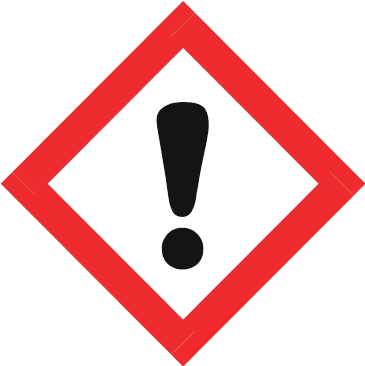 15
[Speaker Notes: Wanneer u alle gegevens bijeengebracht hebt, moet u uw stof indelen en etiketteren. Wanneer een stof een geharmoniseerde indeling heeft, moet u deze gebruiken!

Mogelijk moet u op basis van de gevareninformatie die u voor de registratie hebt verzameld de indeling van uw stof heroverwegen 

Streef naar overeenstemming binnen het SIEF
Verschillende onzuiverheidsprofielen kunnen tot verschillende indeling leiden – uw uiteindelijke indeling kan verschillen van die van uw mederegistranten]
Beoordeel risico’s en tref maatregelenBeoordeel risico’s en waarborg een veilig gebruik
Waarom? Om er zeker van te zijn dat de risico’s van uw stof beheerst worden
Hoe? Beoordeling van gevaren en risico’s.








Gevaar: elke mogelijke bron van schade, letsel of nadelige effecten
Blootstelling: chemisch agens in contact met een organisme of het milieu
Risico: de waarschijnlijkheid dat een gevaar nadelige effecten veroorzaakt
Gevaar x Blootstelling = Risico
Fysisch-chem.eigenschappen, afbraak in het milieu en
(eco)toxicologische informatie
Gebruiks-
vormen
Beoordeling chem. veiligheid
16
[Speaker Notes: Het beoordelen van gevaar en risico is essentieel voor het bereiken van de belangrijkste doelen van REACH:
om te laten zien dat u de eigenschappen van uw stof kent;
dat de risico’s van uw stof beheerst zijn; en 
dat de stof veilig gebruikt kan worden.

Gevaar is de intrinsieke kwaliteit van een stof die schade veroorzaakt aan het milieu of aan iemands gezondheid. Voorbeelden van gevaren zijn explosiviteit, bioaccumulatie of genotoxiciteit. 
 
Risico is de waarschijnlijkheid dat die schade zich voordoet en wordt berekend als het product van gevaar en blootstelling. 

Gevaar wordt doorgaans vastgesteld door middel van standaardtests, en de blootstelling wordt geschat op basis van het gebruik van de stof gedurende zijn levenscyclus, van vervaardiging tot afval.]
Beoordeel risico’s en tref risicobeheersmaatregelenBeoordeel risico’s en waarborg een veilig gebruik
Informatie over gebruik en blootstelling 
Richtsnoer voor een veilig gebruik
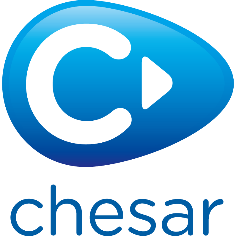 PBT = persistent, bioaccumulerend en toxisch
zPzB = zeer persistent en zeer bioaccumulerend
17
[Speaker Notes: Hoe wordt op basis van gegevens over gevaar en blootstelling het risico van een stof beoordeeld? 

Voor stoffen van 1-10 ton/jaar moet u het volgende indienen: 
Informatie over gebruik en blootstelling 
Richtsnoer voor een veilig gebruik

Voor stoffen van 10-100 ton/jaar moet u het volgende indienen:
Gevarenbeoordeling
PBT/zPzB-beoordeling

en als u stof is ingedeeld: 

beoordeling van de blootstelling 
risicokarakterisering en 
blootstellingsscenario’s waarin de omstandigheden voor een veilig gebruik worden beschreven.

Als het risico de veilige grenzen overschrijdt, moet u risicobeheersmaatregelen treffen en gebruiksomstandigheden bepalen zodat de stof veilig gebruikt kan worden, en dan het risico opnieuw berekenen.
 
Om u te helpen met uw chemischeveiligheidsbeoordelingen en uw -rapport heeft ECHA de applicatie Chesar ontwikkeld, die gratis beschikbaar is op de website van ECHA. Chesar is gemaakt om gemakkelijk gegevens te kunnen uitwisselen met de IUCLID-applicatie die u voor uw registratie moet gebruiken, en kan u ook helpen bij het opstellen van blootstellingsscenario’s.]
Waarborg een veilig gebruik 
van uw stof en registreer
Registratiedossier
opstellen
Indeling en etikettering
Beoordeel risico en waarborg veilig gebruik
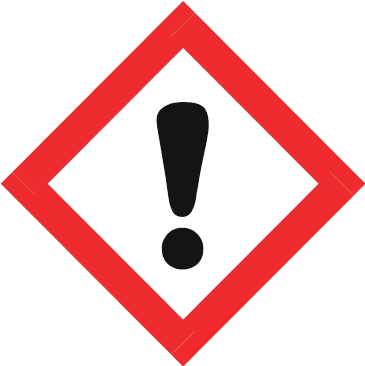 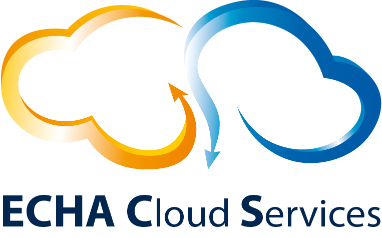 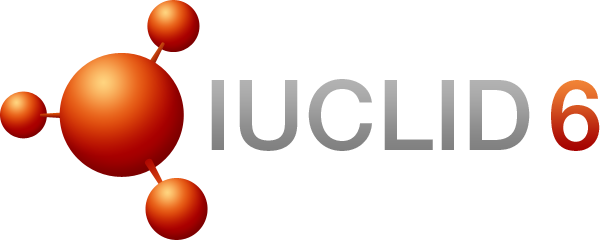 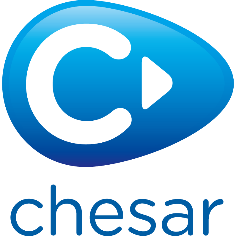 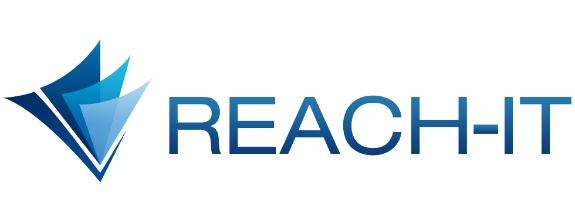 18
[Speaker Notes: Deze slide geeft beknopt de workflow weer voor het beoordelen van de gevaren en risico’s van een stof. 

Vergeet niet dat al het verzamelen van informatie voor het registratiedossier als uiteindelijk doel heeft … om de risico’s te beoordelen en een veilig gebruik van uw stof te waarborgen!]
Niet vergeten
Ken uw stof en begrijp welke gegevens u moet indienen
Bepaal uw strategie en vind goede ondersteuning: binnen uw onderneming, binnen uw SIEF of extern
Dierproeven in laatste instantie: Deel gegevens – gebruik aanpassingen
Informatie genereren is een gezamenlijke inspanning van het SIEF          
Verzamel informatie over gebruiksvormen, om te beginnen van brancheorganisaties van uw klanten 
Het uitvoeren van tests en het opstellen van het dossier kost tijd, maar kwalitatief goede informatie bespaart werk en kosten in de toekomst
Zorg dat u en uw klanten de stof veilig gebruiken
Voor ondersteuning kunt u terecht op https://echa.europa.eu/nl/reach-2018
19